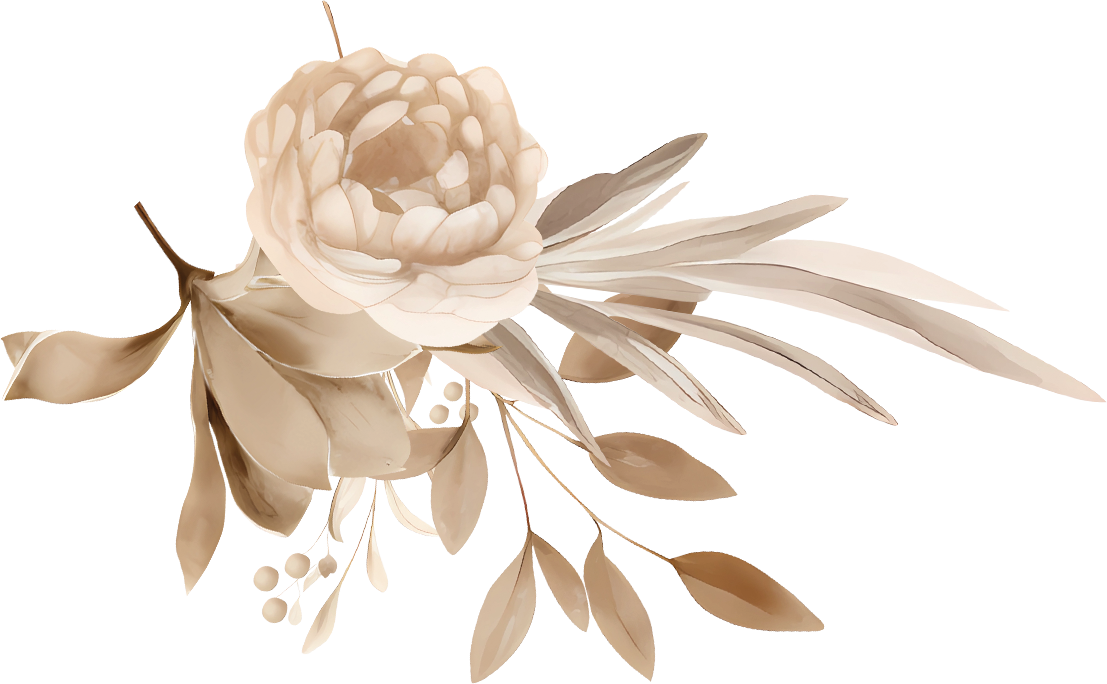 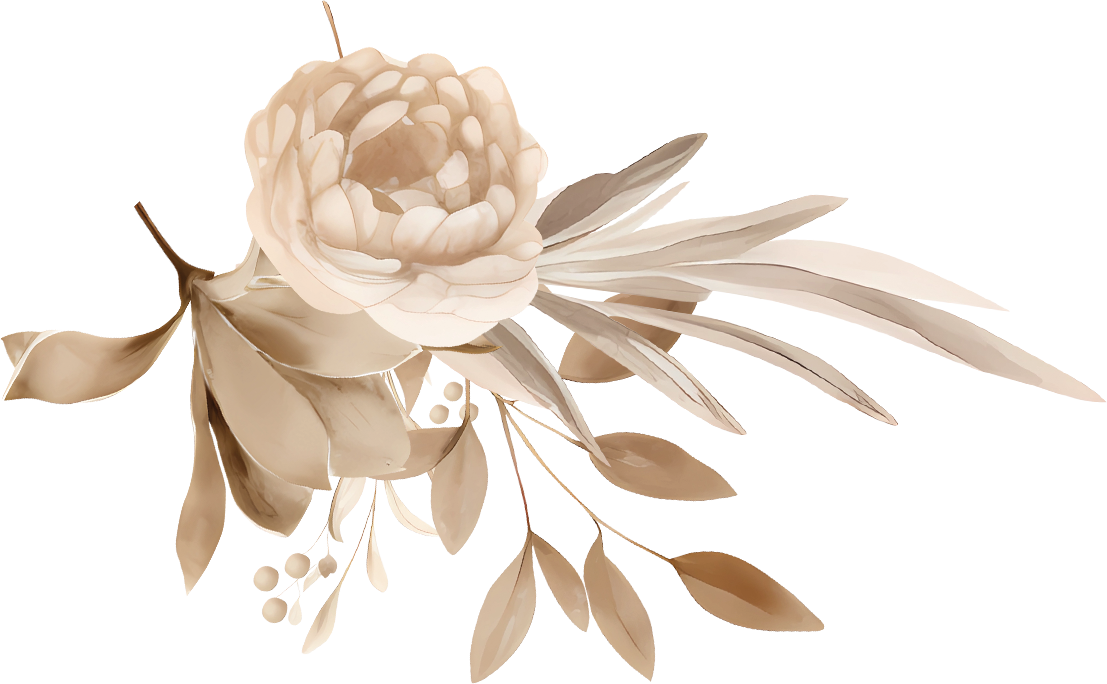 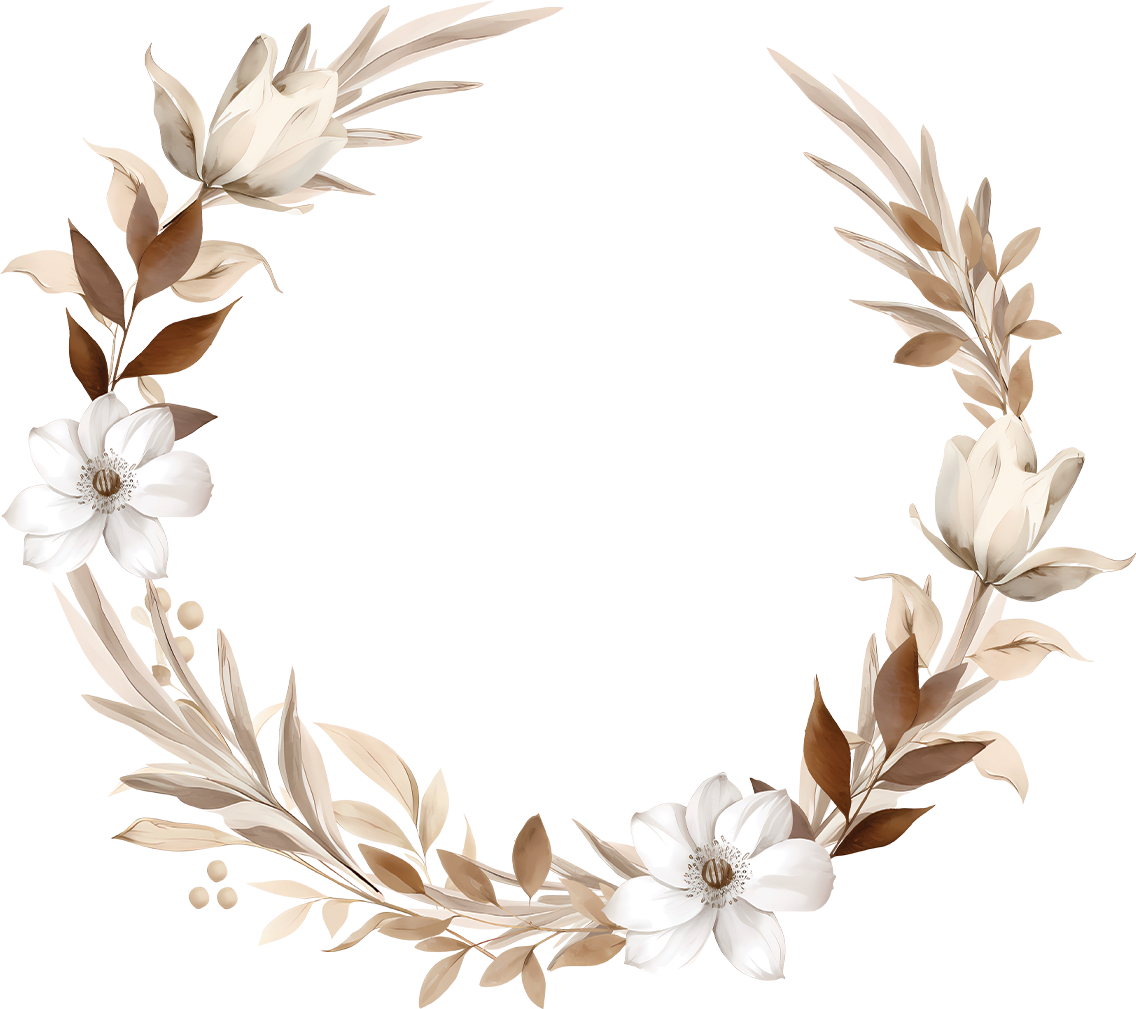 Wedding
Checklist
6 MONTHS TO GO
3 MONTHS TO GO
Review your playlist with your DJ or musicians
Confirm all flowers and the delivery time and location with your florist
Confirm your on-the-day wedding timeline with suppliers
Give notice of marriage at your local registry office
Finalise your wedding cake
Start planning wedding favours and venue
decorations
Have a pre-wedding photo shoot with your
photographer
Choose and buy gifts for members of the
wedding party
Encourage speech-makers to get started on what they plan to say
Book any rental equipment needed for your reception
Research and book and makeup artists
Arrange a food tasting with your chosen caterer
Book first night hotel and transport
Practice hair and makeup looks
Confirm your choice of readings and music with your celebrant
Wedding stationery: Send out wedding invitations
Plan your hen and stag nights
Confirm your registrar booking if applicable
Practice hair and makeup looks
Confirm your registrar booking if applicable
Wedding stationery: Order your on-the-day
wedding stationery
Chase unanswered invitations
Draw up a final guest list and confirm numbers with reception venue and caterers
Choose and buy gifts for members of the
wedding party
Encourage speech-makers to get started on what they plan to say
Finalise your seating plan
Have your final dress/suit fitting
Make sure all the bridal party have any accessories that they may need
Decide on those must-have shots with your photographer
Have your final dress/suit fitting
Finalise your seating plan
Write personalised wedding vows if applicable
Write personalised wedding vows if applicable
Re-visit tailor/dressmaker for your first fitting
2 MONTHS TO GO
5 MONTHS TO GO
1 MONTH TO GO
4 MONTHS TO GO